Evaluation of an online community formed by Australians with type 1 diabetes
Kate Gilbert
AES Conference, Sydney, 31 August 2011
The Evaluand: ‘Reality Check’
Online community - Type 1 diabetes
12 years old
1,558 registered members
Accredited by Health on the Net
Six volunteer moderators
Rules: share experiences not medical advice
Peer support program
Type 1 Diabetes
Neither preventable nor curable
Can occur at any age 
Complex daily management by patient includes:
 calculating and adjusting insulin doses
 testing blood glucose levels
 treating hypoglycaemic events 
 administering insulin injections 
 counting carbohydrate content of all food
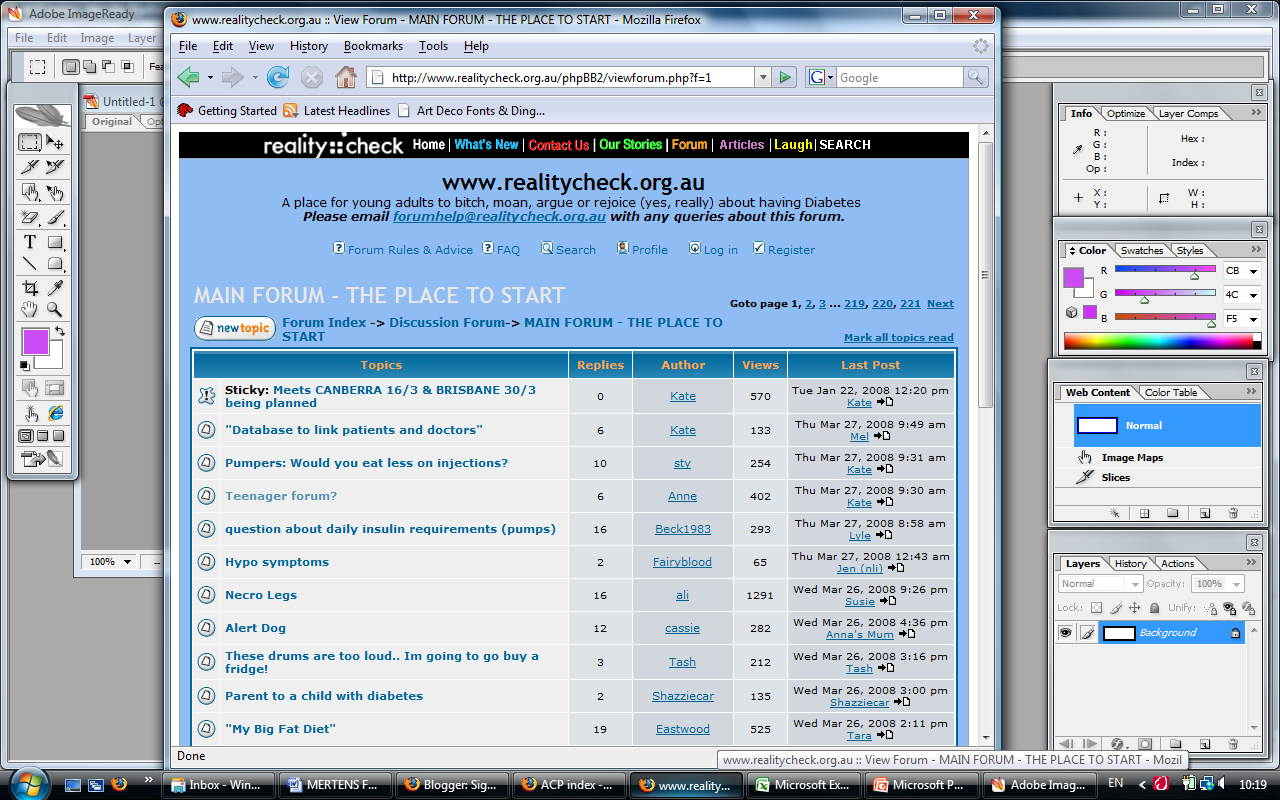 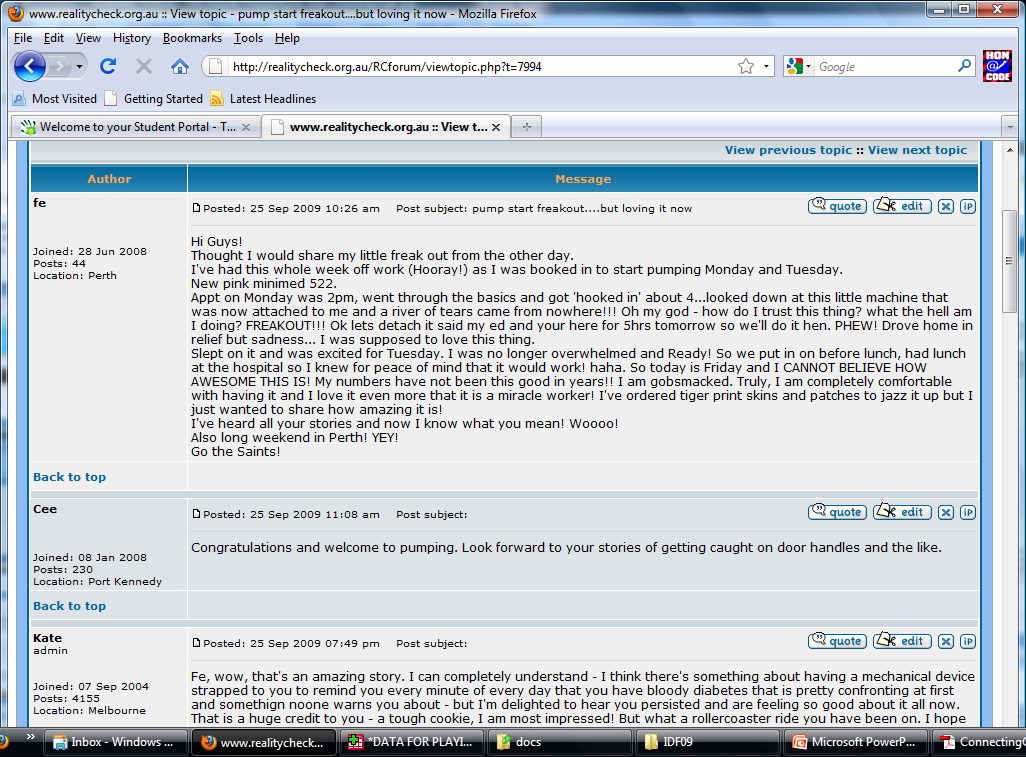 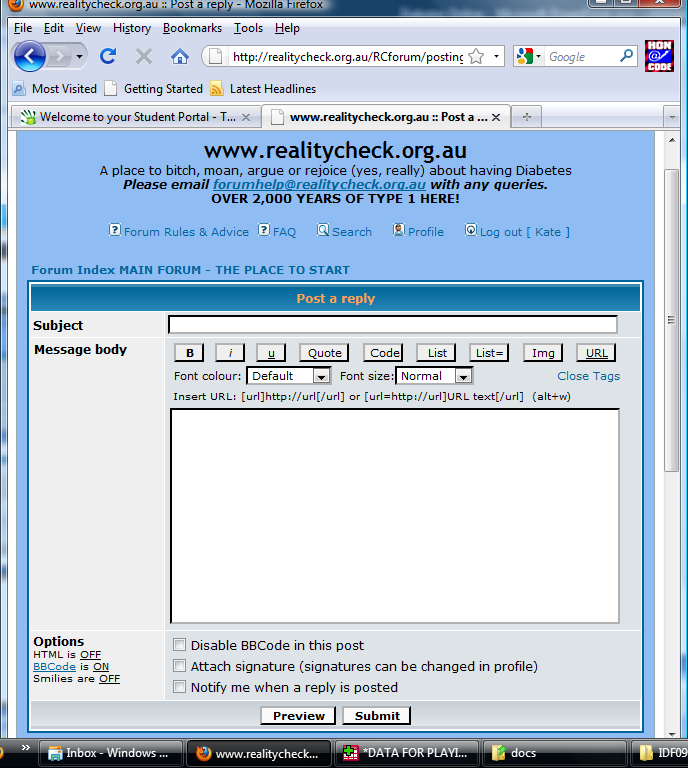 Evaluation Objectives
1.  Provide information to the managers of the program to assist them improve it, increase its reach and understand what key stakeholders most value about it2.  Contribute to the growing field of peer support research experiences from this long-standing, peer-led and self-sustaining program
7
Literature Review: Peer Support
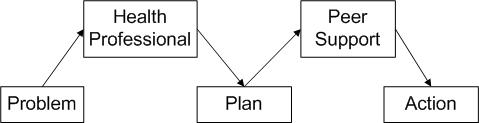 (Fisher, 2010)
Four ‘core functions’ of peer support:
Assistance in applying disease management in daily life
Emotional and social support
Linkage to clinical care
Ongoing  and proactive support (Boothroyd & Fisher, 2010)

Benefits include clinical improvements (Heisler, 2006; WHO, 2008), promoting complex health behaviours (Elstad, 2010)
8
Literature Review: Evaluation Approach
Developmental perspective
Pluralistic Approach
Value Explication –  Success Values (Øvretveit)
Internal evaluator – Owen’s (2006) guidelines
9
Lit Review: Online Research Methods
Content analysis common (eg. Lasker et al 2005)
Reach: “bias in results is too great and too multiplicitous to give value to estimations of the reach” (Burns et al, 2008)
Lithium Technologies (2009) internal health factors
Online focus groups.  Benefits: flexibility, time to reflect (Stewart & Williams, 2005; Walston and Lissitz, 2000)
Ethical conduct - no consensus (Gaiser and Schreiner, 2009), observing online activities for research, without informed consent, may be unethical (Lawson, 2004)
10
Lit Review: Evaluating Peer Support
WHO (2008): “peer support programs should be evaluated objectively, and results [be] used to guide further service improvement”
Fisher (2010) and Hawe et al (2008) on complex interventions: functions separate from content or specific local delivery methods
11
Evaluation Approach
Developmental perspective 
Pluralistic evaluation approach 
Prioritised stakeholders' values and sought divergent views.  
An internal evaluator was used - resulting ethical issues addressed.
12
RESEARCH METHODS
13
Methods
Planning and Engagement:
Ethics approval
Ethical issues with internal evaluation
Estimating Reach through Website Use Data
Content Analysis - one week snapshot
Online Focus Groups – independent facilitator
Health Professional Survey – online, anonymous
Program Managers Workshop
14
[Speaker Notes: Both focus group data and health professional survey used three stage thematic analysis: immersion > codes > categories (Green et al, 2005)
Two independent coders]
Online Focus Group example
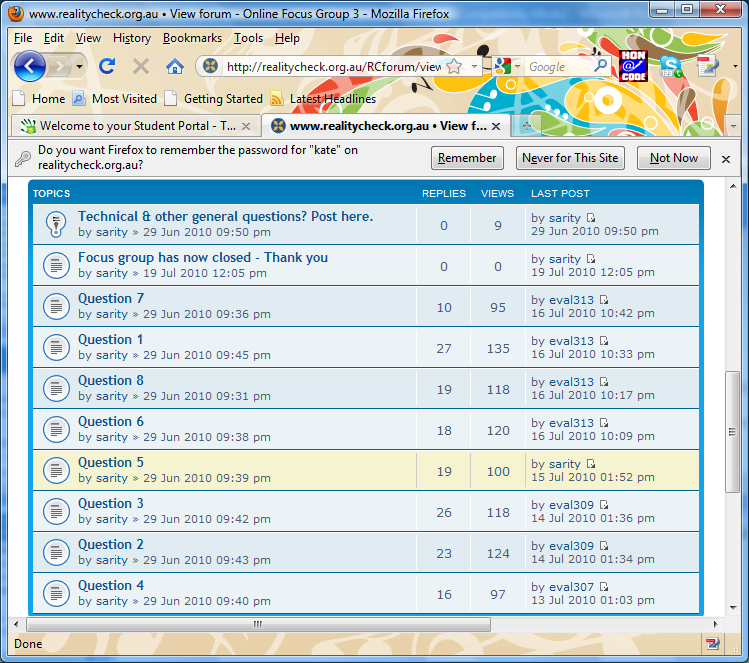 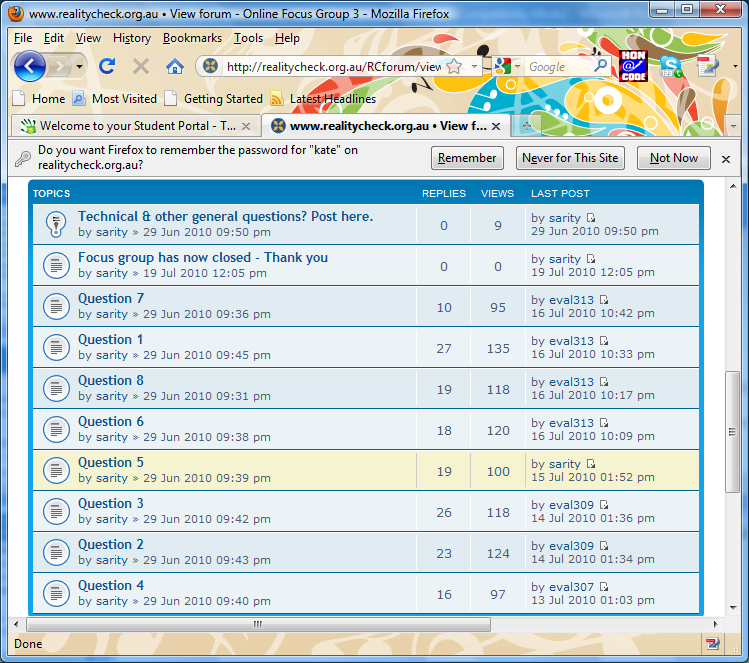 15
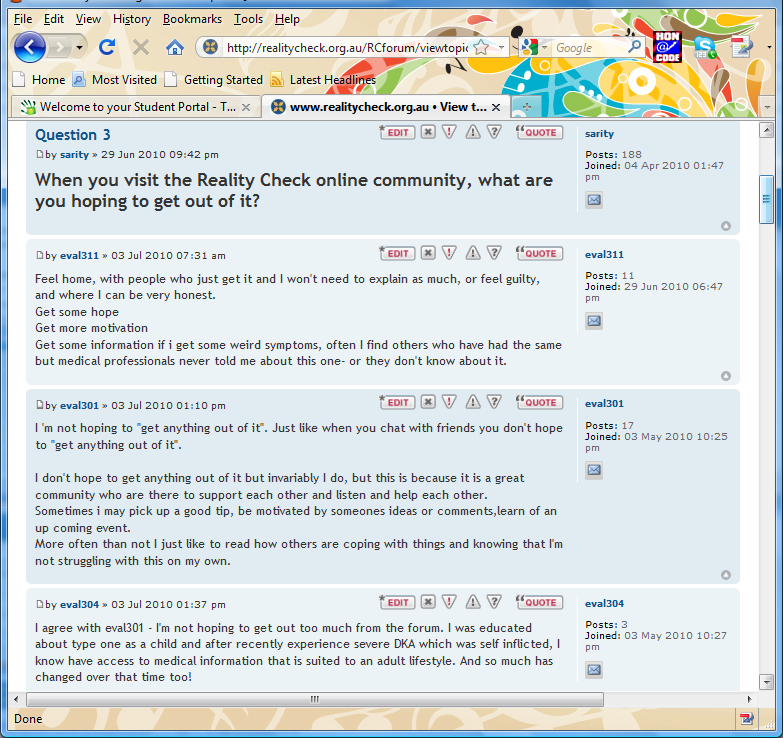 16
KEY FINDINGS
17
1.  Reach & Content Analysis
311 active participants in last 6 months = only 20% registered members
Unknown number of ‘observers’
Content analysis:  23 topics discussed
Internal ‘health’ (Lithium Technologies, 2009)
Interactivity: 15 messages / discussion thread 
Responsiveness: median 1 hour: 14 minutes response time
New members : 11/week : 7 never contributed after 3 months
18
2.  Online Focus Groups
6 focus groups - over 2 weeks
41 participants
Mean age 37.2 years (range: 22 - 60 years)
26% male 
Diabetes duration – mean 17.5 years, (1-46 years)
39 (93%) resided Australia, 2 (5%) UK; 1 (3%) NZ  
Grouped by common patterns of usage
19
[Speaker Notes: 6 focus groups, conducted over two weeks, formed by common patterns of use of the website = observers, occasional through to frequent participants- minimal variations in age and gender between groups]
2.   Online Focus Groups: Success Values
Peer Support definition (Boothroyd and Fisher, 2010)
20
[Speaker Notes: Surprising that success values so clearly aligned with the definition of peer support, especially given this was an online program and the definition developed out of offline ‘in-person’ peer support programs

Surprising that even though online in fact deeper versions of social and emotional support than in the definition – where the definition discussed people receivign encouragement and empathetic listening; in this study participants described deeper concepts like facilitatign self-reflection; and havign a sesnse fo community

HIGHLIGHT WORDS]
3.  Health Professional (HP) Survey
81 Respondents 
Average age 44 (21-64) years; 5 (19%) male
67 (83%) Australia
34 (42%) rural or regional area
77% nurses
32 (40%) they or immediate family has Type 1 diabetes
21
[Speaker Notes: Despite this proportion having a personal connection to Type 1 diabetes, participants were explicitly asked to answer the survey as a health professional.  Two respondents who answered the entire survey in regards to their personal experience of having diabetes were excluded.

Success Values for BOTH
Referring People with Diabetes to Use the Program
Visiting and using the program themselves]
3.   HP Survey :  Success Values for People with Diabetes’ Use of the Program
22
(Boothroyd and Fisher, 2010)
3.  HP Survey:  Success Values from Own Use of the Program
Professional Development
Learning about applying diabetes management plans in daily life
Source of information and learning about diabetes
Reflection and learning to improve practice
Health professionals felt supported

“[Visiting Reality Check] helps me understand what it is like to live with Type 1 diabetes in the real world.  Enhances my knowledge therefore helps me with my clients [sic] care.” 5
23
23
3.  HP Survey – Success Values from Own Use of the Program (cont’d)
Consumer Consultation
Access to the consumer perspective 
“[I visit Reality Check] to increase my awareness and knowledge about issues effecting young adults with type 1 and how they would like these issues to be addressed.” 68
Feedback on health services 
“[I hope to get out of visiting Reality Check] information about what consumers think/feel about diabetes services” 62
24
4.  Health professionals under-estimate the benefits people with diabetes value
Personal experiences of living with diabetes
Connection & interaction w peers
Identifying key resources
Problem solving
Learning
Improve mgt of diabetes
Empathetic listening 
Cope with social /emotional barriers
Feel supported
Encouragement
 Stay motivated to reach their goals
 Self-reflection
 Sense of community
 Assist others
25
Source: Gilbert, K., (2010) unpublished thesis:  Evaluation of an Online Community formed by People with Type 1 Diabetes, The University of Melbourne.
Utilisation
Changed monitoring from reach to ‘internal health’
Success values shaped promotion of the program
Observers -  key stakeholder group
Training and orientation of program managers
26
Implications for Evaluation
Online research methods, selected and applied judiciously, are an effective way to engage stakeholders of online programs.
Many concepts from 'offline' research, both methods and program functioning and definitions, remain relevant to online programs and their evaluation.
27
Acknowledgements
All volunteers and members of the Type 1 Diabetes Network, especially:
Susan Greenbank
Kerry Vinall
Natasha Reddrop
Colleen Clarke
Melinda Seed
Other key collaborators:
  Dr Sarity Dodson
  Marie Gill
  Rosemary McKenzie
28
Sources and more information
www.d1.org.au
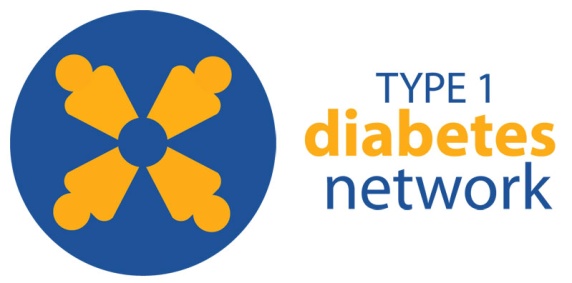 or
kategilbert@bigpond.com
29